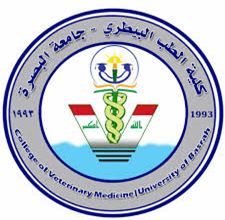 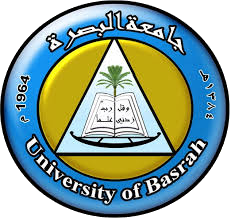 poultry diseases  
fourth stage
شعار الكلية
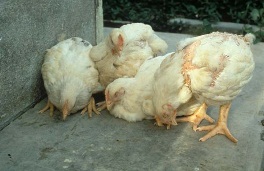 chapter one – Nutritional Deficiency Diseases- lecture 5
Vitamin B Deficiency
Dr.Harith Abdulla 
Department of Pathology and Poultry Disease
College of veterinary medicineuniversity of basrah
University of Basrah- College of veterinary medicine-Department of Pathology and Poultry Disease
Introduction
The B complex vitamins are water soluble and not stored to any significant extent in the body. They act in a broad range of metabolic pathways. 
Simple deficiency is now rare as diets are usually well supplemented. However, because a continuous supply is required, damage to the intestine or increased demand for some reason may have an effect.
Introduction 2
Most will reduce productivity, including growth in the young animal, and egg production in the layer. 
The embryo is particularly dependent on having adequate supplies of vitamins deposited in the egg. 
Vitamin deficiencies are especially prone to cause problems of hatchability.
Vitamin B Deficiency
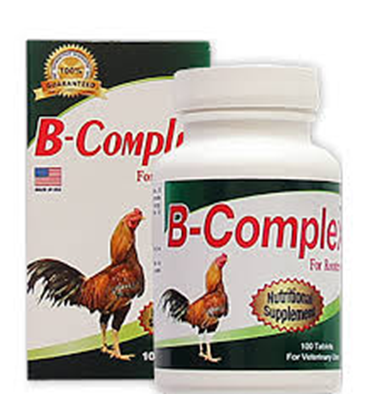 1-Pantothenic  acid  and Biotin Deficiency. 

2- Thiamine Deficiency ( B1 Deficiency ). 

3- Riboflavin ( B2) Deficiency .
1-Chick Dermatitis (Pantothenic  acid  and Biotin Deficiency )
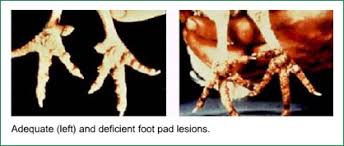 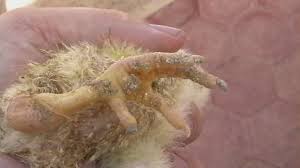 Chick Dermatitis
An inflammation of the unfeathered parts of 
chicks and poults caused by deficiency of
vitamin B5 ( pantothenic acid) and biotin.

Symptoms:
1-Slow growth and rigid feathers.
2-Low hatchability and high embryonic
    mortality.
Post-mortem lesions:
1-Pus like substance in the mouth and grayish white exudates  in the prventriculus.
2-Scabby lesions at the corners of the mouth,  edge of eyelids, around the vent and bottom   of the feet ( Dermatitis).
3- Liver is hypertrophied , spleen sometimes 
     atrophied.
Treatment:
Injection or oral 
administration of 
the vitamin.
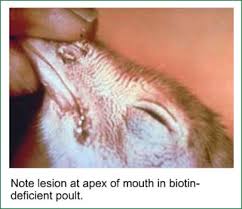 2- Thiamine Deficiency   ( B1 Deficiency ) 
  ( Polynuritis )
Function of Thiamine ( B1) Thiamine is required by poultry for the metabolism of carbohydrate.
In birds, vitamin B1, (thiamine) deficiency is clinically and morphologically manifested with Stargazing
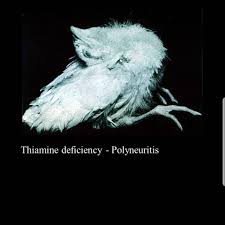 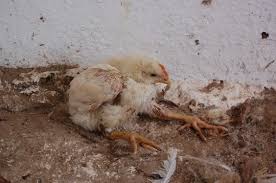 Symptoms: 
1-Symptoms appear in 2-3 weeks after chicks were placed on   thiamine deficient diet.
2-Anorexia followed by loss of weight,  leg weakness and unsteady gait.
3-Paralysis of muscles of legs, wings and neck.
4-The chicken characteristically
 sits on its flexed legs and
 draws the head back in a
 *Stargazing* position.
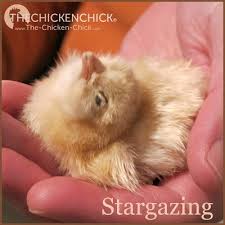 Post-mortem  lesions:Bilateral  enlargement  of  nerves(Sciatic ).
Treatment :
The bird response quickly with oral administration
of thiamine.
3- Riboflavin ( B2) Deficiency 
             
     (Curled Toe Paralysis) 
 is characterized with impaired oxidation processes and dystrophic changes in the peripheral nerves.
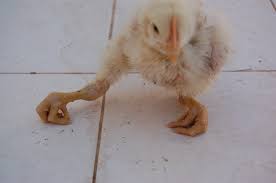 Curled Toe Paralysis:
Is a nutritional disease 
caused  by vitamin B2
 deficiency.
Symptoms:
1-Age : 3-4 weeks.
2-Diarrhea develops between the first and second
    week.
3-The chicks do not walk unless forced, and walk
    with the aid of wings.
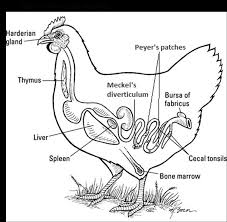 Post-mortem lesions:
1-Atrophied thymus gland.
2-Enlargement of nerves,
4-5 times, due to  edema.
3- Notched beak. 

Treatment:
High riboflavin diet.
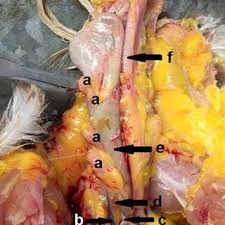 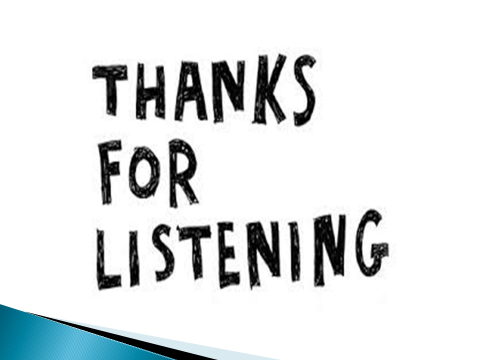